Guidance in Validation within the Nordic Region
Challenges and recommendations
Anni Karttunen, Globedu17.10.2019Helsinki
Report produced by NVL – the Nordic Network for Adult Learning- in 2015.
NVL is a network of thematic networks under the auspices of the Nordic Council of Ministers in 2005

The purpose of the study:
to provide information on how guidance in the VPL process is carried out in the Nordic Countries

to create common ground for discussion and development of guidelines for guidance in validation
The phases of validation and the role of guidance
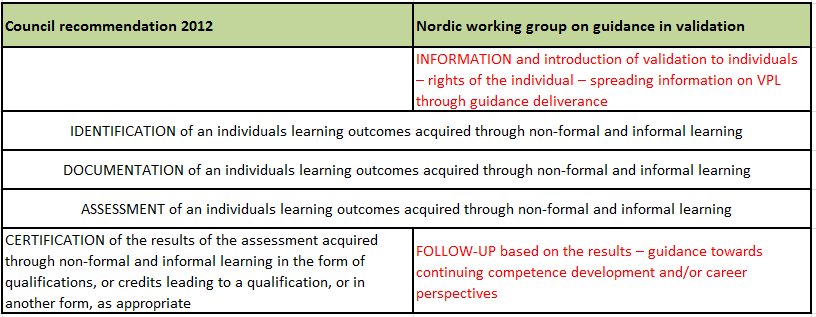 Levels and categories of the study
Main challenges
Need for a clearer definition of guidance activities in the VPL process supported by national guidelines 
A need for financing guidance services linked to VPL
Competence development of VPL guidance staff
The coordination of guidance in VPL
Recommendations
A set of common principles / guidelines for guidance in validation related to the different phases in the VPL process should be developed

Career Management Skills (CMS) should be used as a tool to increase the efficiency and transparency of career guidance linked with VPL practices.
Recommendations
More focus needs to be on how guidance activities within VPL systems can be financed

Systematic education and training of those who deliver guidance in VPL processes needs to be established

VPL should be a part of the initial education of professionals in education and counselling/guidance to enhance use of VPL
Further information:

Anni Karttunen
Globedu
anni@globedu.fi